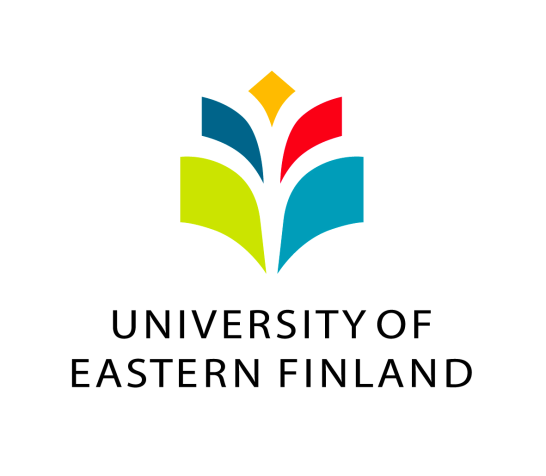 Platform Independent Frameworks
31.03.2013
Contents
Mobile App Developer’s challenges
Platform Independent solutions
Mobile Web Based Apps
Cross Platform Mobile Tools (XMT)
Mobile Web Based Apps
Cross Platform Mobile Tools (XMT)
XMT Case Study: Location Aware App using Cordova
Architecture
Installation
Development
Deployment
2
Mobile App Developer’s Challenge
Reaching large number of users in diverse and continually evolving Mobile OS (MOS) landscape
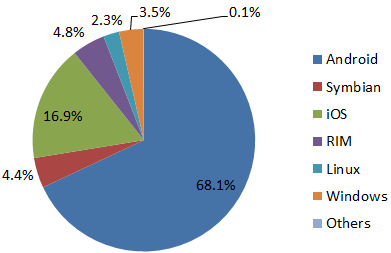 Year of release of MOS used popularly for app development today
Src:  Mobile operating system, Wikipedia
Not sufficient to build only for one platform.
E.g.: From 2012 Market share, it would be wise to target Android, iOS, RIM and Windows users.
Market Share 2012
3
Multi Platform Challenge
Difficulties of developing for so many platforms
Time consuming.

Requires detailed knowledge of each platform.

Develop familiaritiy with different development environments.

Increased development costs.
4
Platform Independent Solutions
Mobile web apps
Apps in which all or some parts of software (including UI) downloaded from the Web each time it is run.

Cross-platform mobile development tools (XMTs)
	Tools to build native apps for deployment on different platforms with minimal customization for each platform.
5
Mobile Web Apps
All or some parts of software downloaded from the Web each time it is run.

Accessible from all Web-capable mobile devices.

Programmed in browser rendered language like HTML, Javascript .

Example : Twitter
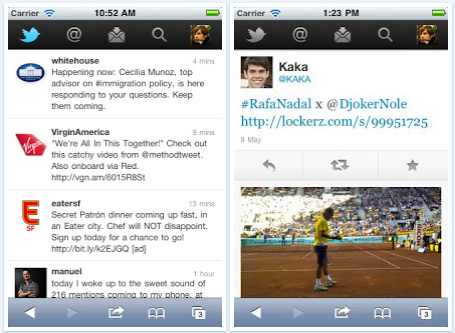 Twitter Mobile Web App
Src: Twitter web app announcement
6
Mobile Web App Vs Native App
7
Ref: Native app Vs Mobile Web App
Mobile Web Apps
Example : Facebook
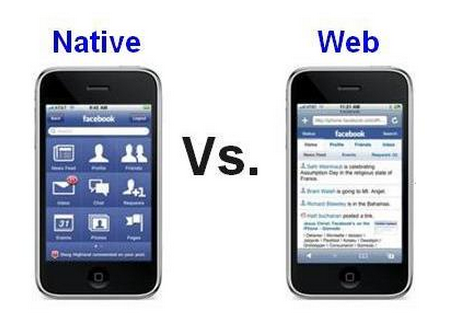 Src: Webfirst.com
8
Mobile Web Apps
Example: Twitter
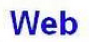 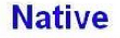 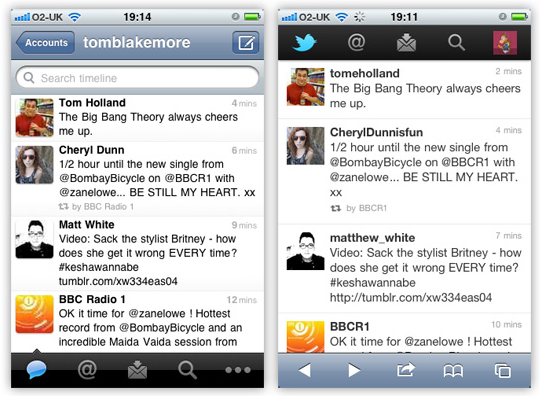 9
Src: Acknowledgement.co.uk
Mobile Web Apps
Example: L.A. Times
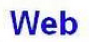 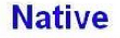 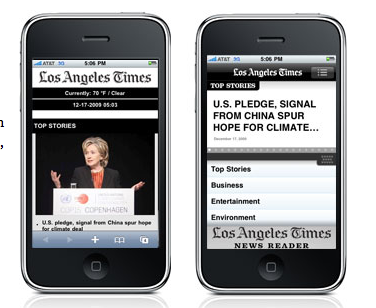 10
Src: LATimesBlog
Future of Mobile Web Apps
“Medium to large publishers to place equal focus, particularly those in news and sport categories.”
- Study by Global Intelligence Alliance
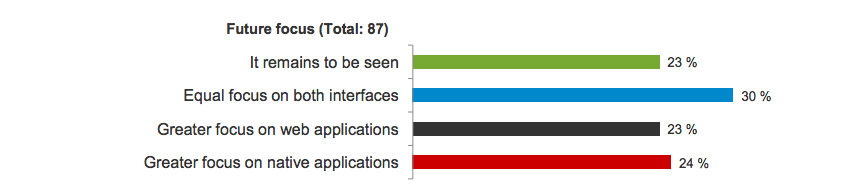 Recommended literature: 
Native or Web Application?
White paper by Global Intelligence Alliance
11
Cross-Platform Mobile Dev Tools (XMT)
XMTs are tools that aim to develop apps deployable on multiple platforms with very little code change.
Popular XMT vendors
PhoneGap Acquired by Apache as Apache Cordova
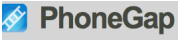 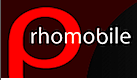 RhoMobile Developed by Motorola Solutions
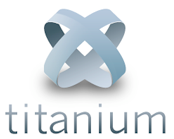 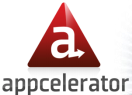 Titanium Developed by Appcelerator
12
Comparison of Top 3 XMTs
13
XMT App Vs Platform Specific App
14
Demo using Cordova
Build location aware system using Apache Cordova (formerly PhoneGap) for Android.

Architecture

Set up

Development

Deployment
15
Cordova (PhoneGap) - Architecture
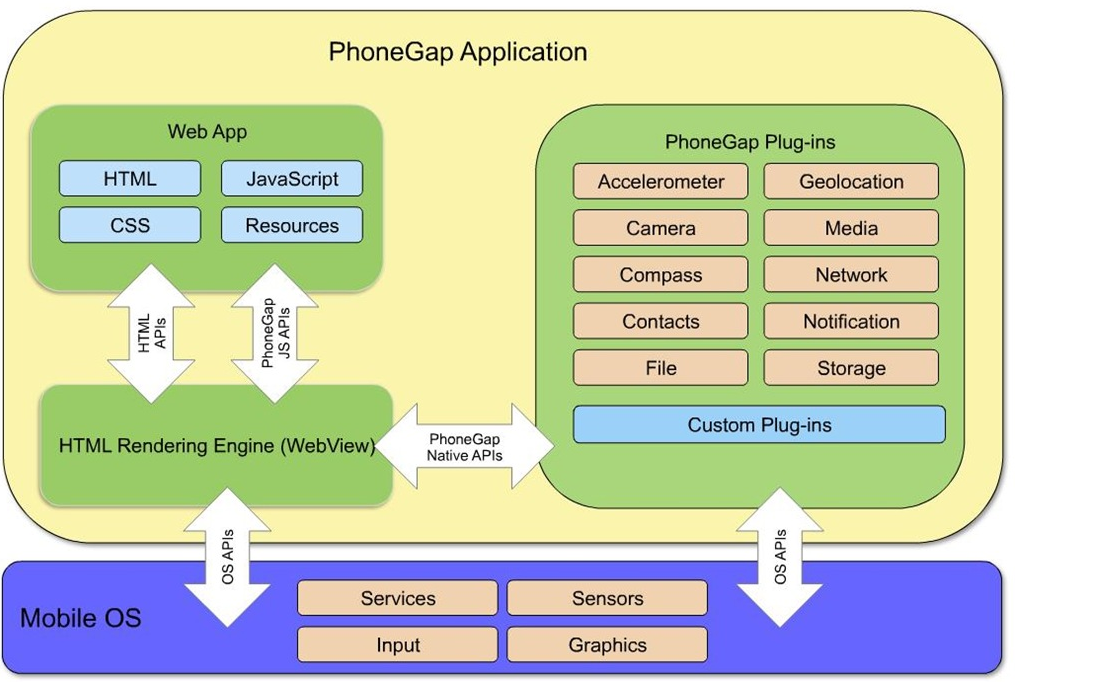 16
Src: By IBM
Cordova (PhoneGap) - Architecture
Every cordova application has the following components 
UI Layer in HTML/CSS/Javascript (JS)
Bridge between JS and Native code allowing communication from HTML application and native platform.
Bridge between Native code and JS allowing communication from native platform and HTML application.
17
Cordova - Installation
Set up Eclipse and Android Tools as previously instructed.

Download latest copy of Cordova and extract contents.
http://phonegap.com/download/
18
Cordova - Development
Create new Android project in Eclipse.
    New -> Other ->


Enter application details as shown.
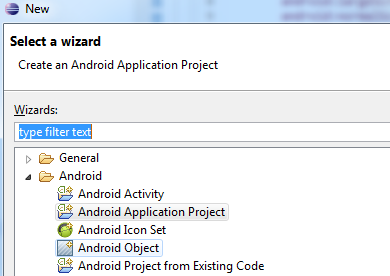 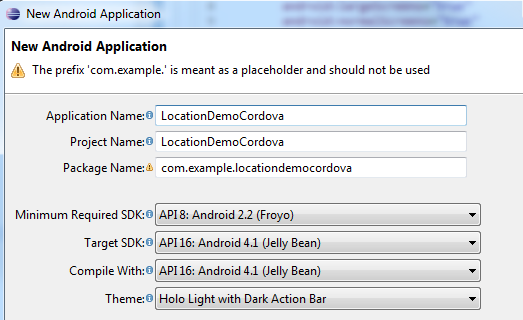 19
Cordova - Development
Click Next in subsequent screens till New Blank Activity Screen. 

Enter Activity name.






Click Finish.
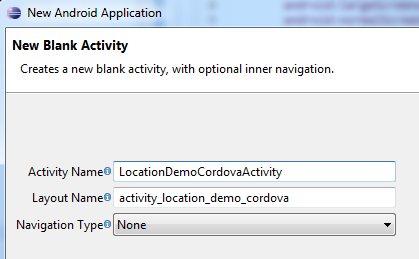 20
Cordova - Development
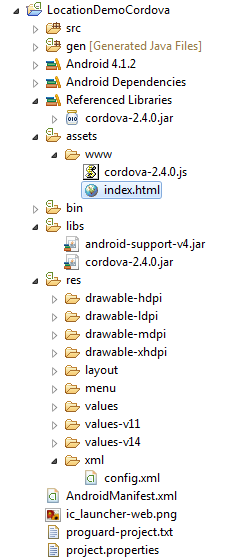 Copy cordova-2.4.0.jar from installed copy to /libs.
Copy cordova-2.4.0.js from installed copy to /assets/www.
Copy xml directory from installed copy to /res.
Create index.html under /assets/www.
21
Index.html Sample Code
Students encouraged to write their own logic. This is only for reference.
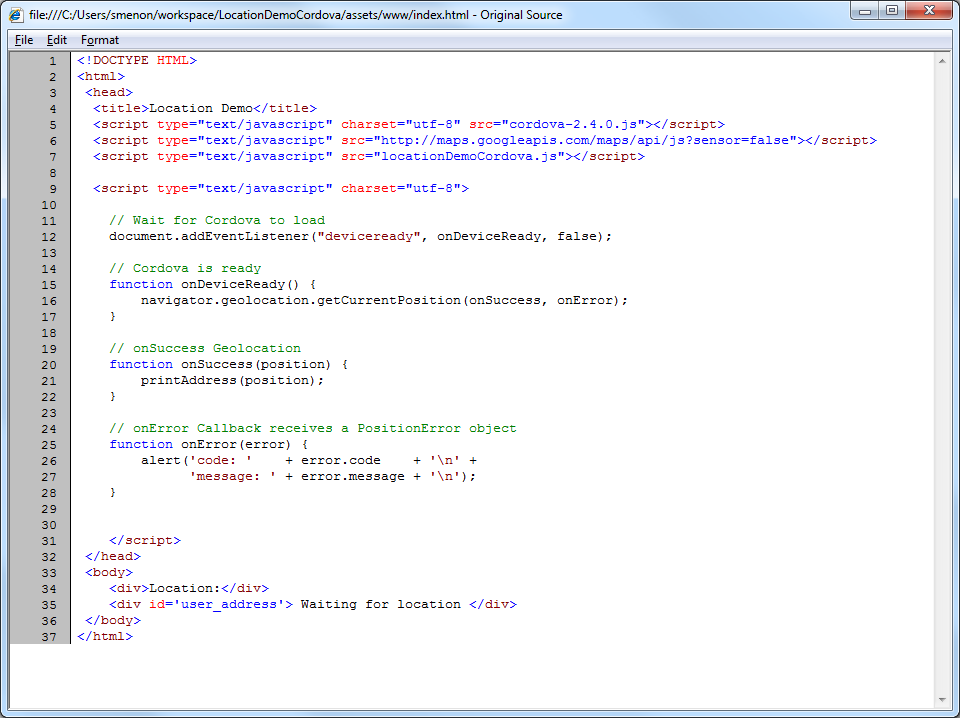 22
Index.html Sample Code
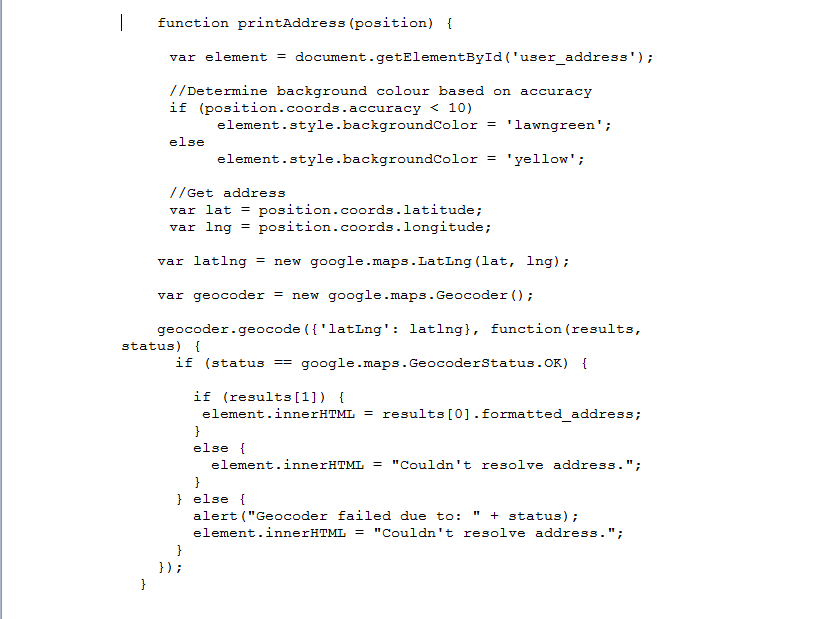 23
Cordova - Development
Modify newly created class LocationDemoCordovaActivity.
Extend DroidGap provided by Cordova framework. This is main Android Activity class that is used to launch the specific html file.
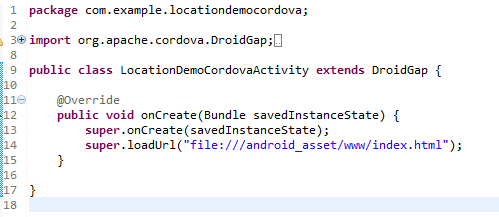 Layout is specified in html and loaded with loadUrl instead of Android’s setContentView()
24
Cordova - Development
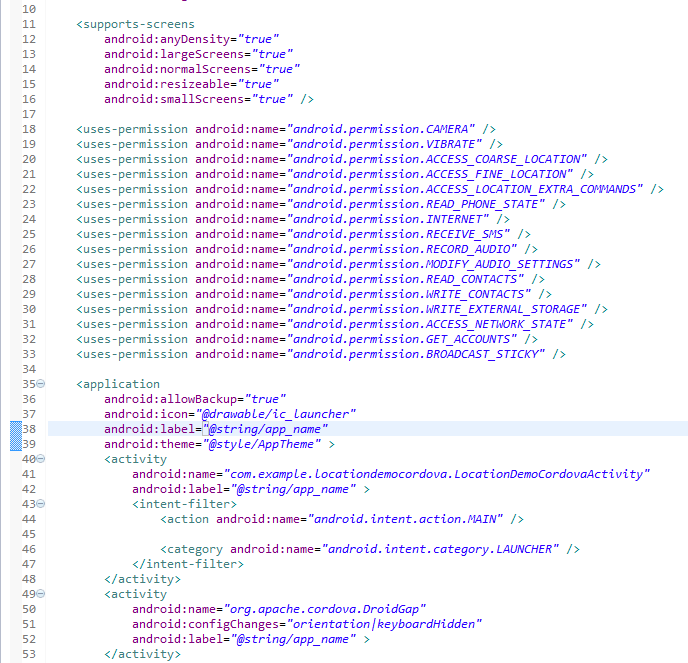 Copy the permissions required by Cordova.
25
Cordova - Deployment
Run as Android Application from Eclipse
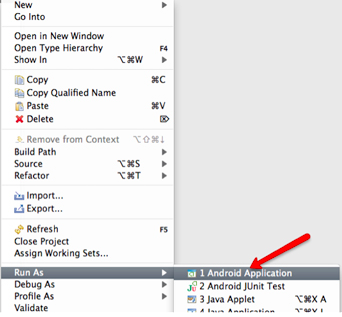 26
Cordova Output
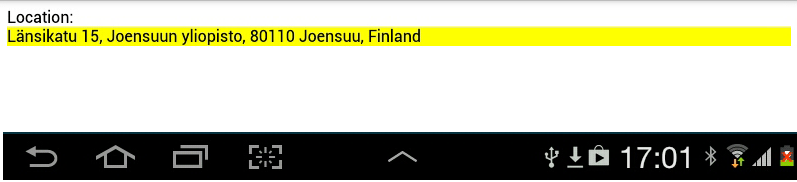 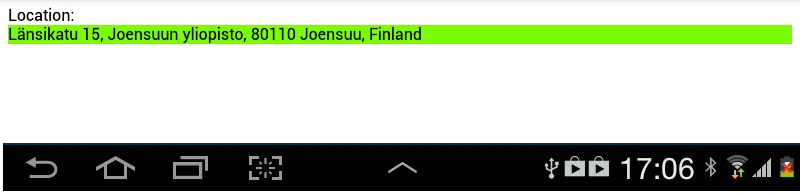 27
References
Mobile web application Best Practices
Native vs Mobile App Comparison
Tips to build mobile web apps the right way
MobiThink-Native vs Web Apps
Cordova guide
Cordova tutorial
28
Thank You!
29